Supplement 223Inventory IOD and Related Services
DICOM WG-33 Data Archive and Management
2021/03/26
1
History
WG-33 established by DSC December 2019
In response to Laitek proposal from April 2019
Organizational meeting January 2020
Elected officers: Matt Bishop, user co-chair; Keith Ecklund, vendor co-chair
Substantive work began March 2020, with broad user and vendor participation
20+ participants per bi-weekly meeting typical
Consensus technical approach agreed August 2020
Discussed ~24 major technical issues (see Closed Issues in Sup 223 draft)
Work Item approved by DSC August 2020
Draft Supplement approved for Public Comment by WG-6 March 25, 2021
2021/03/26
2
Primary Use Case – PACS migration
Users typically replace PACS after ~12-15 years, often with change of vendor  
Became a significant user (PACS administrator) concern in 2010’s 
Institutional consolidation often requires merge of disparate PACS
Replacement/consolidation requires migrating historical data to a new system 
Digital storage often retained “forever”
Volumes increasing with hi-res, 3D/4D, and multimodality studies
Many institutions store > 109 instances with data volumes > 1015B (petabyte)
Performance at scale is challenging
DICOM Query/Retrieve designed for accessing relatively small number of studies
Need mechanisms that account for enterprise-scale data operations
2021/03/26
3
But Sup 223 is not a PACS migration standard
PACS migration is a multi-faceted endeavor, some aspects of which can be supported by DICOM standards, and others that cannot
Sup 223 addresses one critical need to support migration – production of a standardized inventory of the DICOM content of a repository
Required to prepare for migration, and to validate completeness of migration
Many other processes involved in execution of migration
Sup 223 is a standard for “Inventory IOD and related services”
Inventory object and services may also support other use cases
2021/03/26
4
Secondary Use Case – Clinical Research and Business Analytics
Inventory can be important data source (in conjunction with EMR and image instances) for research and analytics
Representation of the PACS database in standard non-proprietary format
Can be searched or processed without impacting PACS in clinical operation
Transferrable to research IT system (data warehouse) – “extract” in paradigm of Extract/Transform/Load (E/T/L)
Inventory may be produced for a specified census of candidate patients, with further selection based on modality or study or series description
De-identification as required in research not in scope of Sup 223
De-ID is part of E/T/L “transform”, and highly dependent on merge process with other data sources
2021/03/26
5
Secondary Use Case – Safety Backup
Image access is a patient safety / mission critical resource
PACS DBMSs typically have fault tolerant designs
E.g., redundant online storage and offline backups
But data is in proprietary format and dependent on the DBMS for effective use 
DBMS becomes single point of failure
May become inoperable, e.g., due to license key expiration or malware attack
Inventory is a DBMS-independent replica of the critical data content of the PACS database for the managed DICOM SOP Instances
If the repository instances are in DICOM File Format and referenced in the inventory, there is a complete alternate path to access the images
2021/03/26
6
Secondary Use Case – Quality Control
Inventory may be produced for studies missing critical attribute values
Patient ID, Accession Number, Study Date
Allows proactive correction
Comparison data for wellness check (continuous testing) of PACS operation 
C-FIND result for sample of studies compared to data in previous inventory (e,g., metadata, number of images)
C-MOVE retrieve objects compared to direct filesystem access objects
Message digest (MAC) computed on objects retrieved through filesystem compared to MAC in previous Inventory
2021/03/26
7
Overview of Sup 223
2021/03/26
8
Sup 223 focus - inventory object
Inventory of entire PACS archive (or described subset) in non-proprietary format
IOD with hierarchical structure based on DICOM information models
Encoded using DICOM formats and data structures
Inventory written to persistent objects (SOP Instance(s) / files)
Accessible asynchronously
Functionally equivalent (+/-) to Query (C-FIND/QIDO) response for entire PACS database
But Query typically has restrictions on number of responses
Query requires synchronous network protocol response, infeasible for a billion records
2021/03/26
9
Client
PACS
database
Archive
Data
Store
Inventory
Inventory is representation of PACS DB
provided to client
2021/03/26
10
1
1-n
creates
Inventory
Equipment
1
references
0-n
Study
1
1
1
has subject
has context
has component
1
0-n
1
Imaging Service Request
Patient
Series
1
1
has component
Inventory Information Entity-Relation Model
Compare to Query Study Root Information Model
0-n
Instance
2021/03/26
11
Access mechanisms / links
Inventory IOD Structure
2021/03/26
12
Inventoried Studies Sequence
Hierarchical structure using Sequence attributes, following Inventory Information Entity-Relation Model (Study Root)
Patient and Imaging Service Requestattributes in Study level
Each level provides (optional) directdata access links (non-DICOM)
2021/03/26
13
Complex relationship of Study :: Imaging Service Request
Potentially complex relationship between the Study and Imaging Service Requests (ISR) in the real world 
See IHE RAD Scheduled Workflow Integration Profile (n MSPS :: m MPPS)
Inventory information model follows the basic DICOM Study information model supporting a single Accession Number representing an ISR
See General Study Module PS3.3 Section C.7.2.1
If a Study has multiple associated ISRs, the request attributes are encoded at the Series level in the Request Attributes Sequence
Inventory IOD includes the Request Attributes Sequence to support this use
2021/03/26
14
Level of Inventory
Inventory may be produced at three levels - with Study records only, with Study and Series records, or Study, Series, and Instance records
Supports different approaches to migration, or non-migration uses
Production of Study-only Inventory expected to be significantly less resource-intensive than Instance-level Inventory
2021/03/26
15
Inventory describes access to stored instances
Data migration facilitated by direct filesystem access to stored SOP Instances
Functionally equivalent (+/-) to network Retrieve (C-MOVE/WADO)
But Retrieve has performance issues for non-conventional access patterns and access through clinical operational pathways in PACS
Inventory specifies available access mechanisms
Always default DIMSE (C-MOVE, C-GET) or DICOMweb
Non-DICOM file access protocol (e.g., NFS, SMB, HTTPS, …) to target Part10 files, Part10 files in ZIP or TAR[+GZIP], and Part 10 files in Study- or Series-based folders
Inventory may record Message Authentication Code (cryptographic message digest) to ensure file integrity 
Reader may independently compute MAC and compare to value in inventory
2021/03/26
16
C-MOVE / C-GET
Client
DICOMweb Studies Retrieve
Inventory
File/Object Access
PACS
database
Archive
Data
Store
Inventory
Inventory describes access to archive data:
DIMSE, DICOMweb, non-DICOM protocol
2021/03/26
17
Non-DICOM Protocol File Access
Study
[Base URI +] Folder URI	all study files in folder
[Base URI +] File URI (Container)	all files in ZIP/TAR
Series
[Base URI +] Folder URI	all series files in folder
[Base URI +] File URI (Container) 	all files in ZIP/TAR
Instance
[Base URI +] File URI 	Pt10 file
[Base URI +] File URI (Container) + Filename in Container	Pt10 file in ZIP/TAR

Base URI = <scheme>://<authority>/[<commonpath>/]
e.g., nfs://pacs.exampleinstitution.org/JZ0078555/
Set at Study and/or Series level
If used, Folder or File URI is relative path beginning with ./
2021/03/26
18
Accommodation for metadata updates
Concern - updates to metadata attributes may not (yet) have been propagated into stored SOP Instance files retrieved through file access protocol
Recognition of common PACS implementation (descriptive, not prescriptive) 
Important technical mechanism supporting efficient archive operations when update of substantial numbers of objects is invoked, or objects have long access time
Inventory includes current metadata attributes that have not yet been propagated into stored SOP Instance files
Client directly accessing files must always obtain current metadata from inventory
2021/03/26
19
Updated Metadata
Client
File/Object Access
PACS
database
[+updates]
Archive
Data Store [-updates]
Inventory[+updates]
Inventory provides current metadata for directly accessed stored objects
2021/03/26
20
Inventory may be for subset of complete archive
“Scope of Inventory” similar to C-FIND key attribute matching 
Minimal, broadly supported keys as required for migration use case
Scope described in Inventory header
Studies in datetime range 
Study Date / Study Time
Study Update DateTime (if present, otherwise defaults to Study Date/Time)
Studies with specific modalities, or study or series descriptions 
Studies for list of Patient IDs [+Issuer], list of Study UIDs
Missing attribute values: Patient ID, Accession Number, Study Date
Important for migration and study linkage to medical record
No method in C-FIND to identify records with missing values
2021/03/26
21
Support for deprecated objects
Many PACS support deprecated objects (‘soft deleted’ or ‘hidden’)
Including images rejected for quality or patient safety reasons through PACS UI or IHE Imaging Object Change Management (KO objects with specific title concept codes)
But SOP Instances may be required to be archived for regulatory reasons (e.g., patient X-ray exposure)
Inventory includes Studies/Series/SOP Instances identified as Removed from Operational Use, with specific attribute/reason code
‘Operational use’ includes diagnostic, clinical, therapeutic, and administrative uses 
Such SOP Instances might not appear in normal C-FIND responses, but are included in inventory
Inventory includes IOCM KO objects if included in archive
PACS simply reports what is has in archive
Up to the receiving app (migration client) to determine what to do about them – different organizations may have different policies
2021/03/26
22
Multiple inventory objects
Enterprise inventories may be enormous
For implementation specific reasons content of an inventory may need to be split into more than one SOP Instance
Practical limits on the maximum size of an individual SOP Instance - tractable object sizes
Archive inventoried by multiple parallel processes
Logical inventory structured as tree of Inventory SOP Instances
Inventoried studies in subsidiary nodes included by reference (Incorporated Inventory Instance Sequence)
Root instance provides scope, final production status, and links to all instances
More on this later
2021/03/26
23
PACS
database
Archive
Data
Store
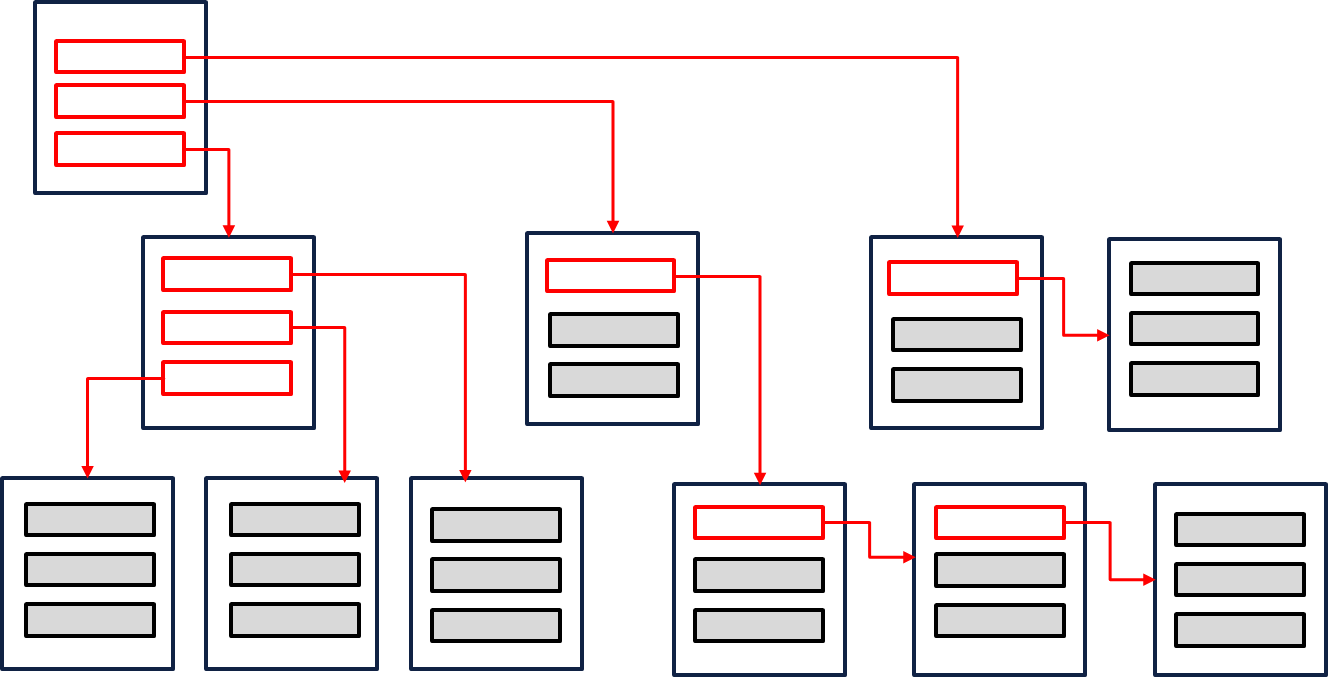 Inventory object 1
Inventory object 2
Inventory may be divided into multiple instances organized in tree
2021/03/26
24
Associated Services
2021/03/26
25
Inventory as DICOM Non-Patient Objectfor Query / Retrieve / Store
Inventory defined within category of DICOM Non-Patient Objects 
Color Palette, Hanging Protocol, Defined Protocol, etc.
Simple addition to Part 4 Annex GG defines Storage Service (C-STORE transfer)
New Part 4 Annex for Inventory Query/Retrieve (C-FIND, C-MOVE, C-GET)
Inventory Q/R Info Model 
Based on other NPO Q/R Services
Simple addition to Part 18 Section 12 defines equivalent DICOMweb operations
Standard transcoding to XML and JSON for DICOMweb retrieve
Optionally stored in a Part 10 conformant file - transferred via Media Service, or accessed via non-DICOM file access protocol
Similar to accessing Part 10 files from archive
2021/03/26
26
File/Object Access
Client
C-FIND / C-MOVE / C-GET
DICOMweb Non-Patient Search / Retrieve
PACS
database
Archive
Data
Store
Inventories
Inventories
Inventories
Inventory accessed by DIMSE, DICOMweb, non-DICOM protocol
2021/03/26
27
Network service to initiate inventory creation
App external to PACS/VNA may request production of inventory, especially for dynamically determined subsets of archive 
Migration, research, or QA clients
New service modeled on Storage Commitment (already implemented in PACS)
Inventory Creation IOD for DIMSE-N services 
Initiate, Cancel, Pause, Resume: N-ACTION from SCU
Progress indication, Completion: N-EVENT-REPORT push from SCP
Asynchronous mechanism – supports extended period to create inventory
Periodic progress indication with reporting interval requested by SCU
2021/03/26
28
N-ACTION Initiate Inventory
Client
N-EVENT REPORT Status
PACS
database
Archive
Data
Store
Inventories
Client initiates inventory production through DIMSE service
2021/03/26
29
Inventory Production Statuses
COMPLETE
PROCESSING
Initiate
FAILURE
Resume
Pause
Cancel
PAUSED
CANCELED
Cancel
Some status changes may be due to N-ACTION requests (labeled arrows)
2021/03/26
30
Each defined service is separable from others
Inventory Creation service not required - PACS may implement creation of inventory from its administrative UI
Access to Inventory instances at discretion of PACS – could use DIMSE C-STORE (with or without C-MOVE or C-GET), DICOMweb, or non-DICOM file access protocol 
ID and location of Inventory instances may be supported by C-FIND or DICOMweb, or may be done out of band by non-DICOM means (e.g., email notification of filename)
But there is no DICOM Conformance to just an IOD – at least one instance exchange service must be supported to assert DICOM Conformance
2021/03/26
31
DIMSE
Media
Web
Inventory Creation
Inventory Media Storage
Inventory MOVE
Admin
UI
Inventory
Creation IOD
Inventory Storage
Inventory IOD
Inventory GET
Inventory Q/R Model
Non-DICOM
File Access
Protocol
Inventory Web Search/Retrieve
Inventory FIND
2021/03/26
32
Inventory IODs and associated services
Summary of Sup 223
Inventory IOD
Specifies (if available) direct filesystem access to stored instances
Inventory has current metadata (possibly not propagated to stored instances)
Inventory may be produced for subsets of full archive
Supports instances not for operational use (including IOCM controls)
In category of DICOM Non-Patient Objects with typical network services (C-STORE, C-FIND, C-MOVE, C-GET, and DICOMweb equivalents)
Service to initiate inventory creation (with Inventory Creation IOD)
2021/03/26
33
Level and Scope of Inventory Examples
2021/03/26
34
Complete inventory
Zero Length Scope of Inventory Sequence indicates “universal match” – all studies, with just study records, or all instances
2021/03/26
35
Inventory for moving to deep archive
All studies with Study Date prior to and including 2010
2021/03/26
36
Incremental inventory
All studies with Study Update DateTime on or after July 1, 2022
2021/03/26
37
Quality Control inventory
Studies missing Study Date,  Accession Number, or Patient ID
2021/03/26
38
Patient Safety Audit inventory
CT Studies with a Structured Report for patients in list externally generated; inventory may be further searched, e.g., for X-Ray Radiation Dose Report objects in the SR Series that will be retrieved
2021/03/26
39
Research inventory
MR-PET head Studies in 2019
40
2021/03/26
Business analytics inventory
Echocardiography Studies since 2018 that were referred from a particular practice; inventory will be further searched for names of relevant doctors in Referring Physician attribute
2021/03/26
41
Tree of Inventory Instances Included by Reference
2021/03/26
42
Inventory Content by Reference
Inventory object includes:
Content Date/Time (Date/Time of inventory initiation)
Equipment producing inventory
Level and Scope of Inventory
Links to other inventory objects included by reference, and/or 
Studies Inventory
Completion status (with respect to Scope of Inventory at Content Date/Time on Equipment)
Linked objects form a tree from a root object
Root specifies Content Date/Time, Scope of Inventory,  and Completion status for tree
Those attributes in non-root objects ignored (but are valid for their subtree)
Pre-existing inventory objects can be linked – may appear under multiple roots
Content Date/Time
Equipment 
Level and Scope
other attributes
Incorporated Inventories Sequence





Inventoried Studies Sequence







Completion Status
Reference 1
Reference m
Study 1
Study n
2021/03/26
43
Tree of Instances Incorporated by Reference
Content Date/Time
Equipment 
Level and Scope
other attributes
Incorporated Inventories Sequence





Inventoried Studies Sequence







Completion Status
Reference 1
Reference m
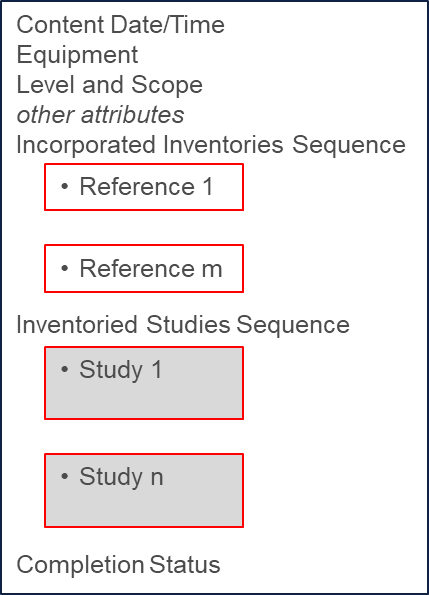 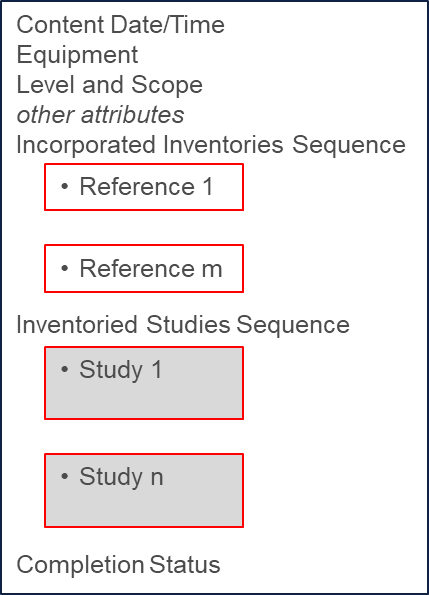 Study 1
Study n
2021/03/26
44
Example Approach: Serial Production
Content Date/Time
Level and Scope
other attributes
Incorp. Inventories Sequence

Inventoried Studies Sequence







Completion Status PARTIAL
Content Date/Time
Level and Scope
other attributes
Incorp. Inventories Sequence



Inventoried Studies Sequence







Completion Status COMPLETE
Content Date/Time
Level and Scope
other attributes
Incorp. Inventories Sequence



Inventoried Studies Sequence







Completion Status PARTIAL
Reference
Reference
Study 1
Study m+1
Study n+1
Study m
Study n
Study z
Objects filled with inventoried studies until max size, next object links to prior, last becomes root
2021/03/26
45
Example Approach: Baseline and incremental update
Content Date/Time <time 1>
Level and Scope 
other attributes
Incorp. Inventories Sequence

Inventoried Studies Sequence











Completion Status COMPLETE
Content Date/Time <time 2>
Level and Scope
other attributes
Incorp. Inventories Sequence


Inventoried Studies Sequence










Completion Status COMPLETE
Reference
Study 1
Date <time 1>
Study m
Date <time 2>
Study m
Date <time 1>
Study n+1
Date <time 2>
Study n
Date <time 1>
Study z
Date <time 2>
Baseline included by reference in incremental update inventory, changed study simply has new (complete) record
2021/03/26
46
Example Approach: Parallel inventory (multiple subsystems)
Content Date/Time
Level and Scope
Equipment <archive>
other attributes
Incorp. Inventories Sequence







Inventoried Studies Sequence

Completion Status COMPLETE
Reference 1
Reference 2
Reference p
Content Date/Time
Level and Scope
Equipment <subsys p>
other attributes
Incorp. Inventories Seq

Inventoried Studies Seq





Comp Stat COMPLETE
Content Date/Time
Level and Scope
Equipment <subsys 2>
other attributes
Incorp. Inventories Seq

Inventoried Studies Seq





Comp Stat COMPLETE
Content Date/Time
Level and Scope
Equipment <subsys 1>
other attributes
Incorp. Inventories Seq

Inventoried Studies Seq





Comp Stat COMPLETE
Study 1.1
Study 2.1
Study p.1
Study 1.n
Study 2.m
Study p.z
Arbitrary tree
48
2021/03/26
Empty inventory
Content Date/Time <date>
Equipment <equipment>
Scope <specified modality>
other attributes
Incorporated Inventories Sequence
Inventoried Studies Sequence
Number of Study Records <0>
Completion Status COMPLETE
Affirmative declaration that at Content Date/Time, identified equipment had no studies matching Scope
2021/03/26
49
Multiple records for study – reconciliation
Study may appear multiple times in tree of inventory SOP instances
Parallel production of inventories with replicated storage, or with different series on different subsystems
Sequential production (baseline + increment) with change to study content
Each Study record complete as known by the creator of that Inventory instance
Consumer required to reconcile
No consolidation/reconciliation requirement on producer – simplify production
Consumer (migration client) typically needs to do reconciliation anyway due to merge with EHR data, errors in DICOM data, or idiosyncratic/poor PACS implementation
Inventory records identify equipment and time stamp to support reconciliation
2021/03/26
50
Inventory Links
Challenge for inventory user to locate and retrieve all referenced inventories in the tree
No requirement for producer to support Inventory Query/Retrieve as SCP
Inventory includes access info with each link to referenced Inventory instance
DIMSE Inventory Query/Retrieve Service, DICOMweb Non-Patient Instance Service, or non-DICOM file access protocol
Incorporated Inventory Instance Sequence defined recursively
Tree structure specifies all subsidiary Inventory instances and their links
Incorporated Inventory Instance Sequence from referenced instance copied into referencing instance
2021/03/26
51
Links with hierarchical structure of subtree links
Inventory 1
Inventory 6
Inc Inventory SQ
Inventory 5
Inc Inventory SQ
Inventory 3
Inc Inventory SQ
Inventory 1
Inventory 2
Inventory 5
	Inc Inventory SQ
Inventory 3
Inc Inventory SQ
Inventory 1
Inventory 2
Inventory 3
	Inc Inventory SQ
Inventory 2
Inventory 4
Inventory 1
Inventory 4
Inventory 2
Inventory 4
Links structure from referenced object added in toto as subsidiary attribute
2021/03/26
52
Inventory links in related services
Related Services need to reference an inventory
Inventory Creation complete N-EVENT REPORT 
Inventory Query Model C-FIND 
With tree of Inventory Instances, do we give entire tree, or just the root?
Mechanics of specifying recursive structure in DIMSE-N services is problematic 
Approach is to identify only root inventory object in N-EVENT REPORT and C-FIND 
With full tree and access links in Included Inventory Instances SQ, app only needs to open one object (root)
2021/03/26
53
Study Update DateTime
2021/03/26
54
Study Update DateTime – a new request for PACS implementation
A highly desired capability is the ability to inventory Studies that were added or updated since the previous inventory
Implement by subset match key for study update time - but ...
PACS generally do not record study update time (except perhaps in audit trails)
Sup 223 proposes new attribute for Study Update DateTime
As with Number of Study Related Instances (0020,1208), defined at Study Level, but not in composite SOP Instances
Sup 223 addresses workaround for its absence
Even if implemented in PACS, may have no assigned value for historical studies
2021/03/26
55
Study Update DateTime Range matching
Study Update DateTime range may be specified for studies to be included in inventory
If a Study does not have a defined Study Update DateTime available for matching, the datetime range is matched to Study Date and Time as a default
Study Update DateTime may not be present because PACS doesn’t support it, or because it was empty for whatever reason
Conceptually, Study Date and Time is possibly close to the initial Study Update DateTime 
Study Update DateTime included as Type 2 Study level attribute in Inventory IOD 
May be empty if not supported
2021/03/26
56
Implications for implementation
Client needs to deal with uncertainties of datetime range matching to either to actual Study Update DateTime or fallback Study Date / Time 
E.g., may need to obtain inventories with overlapping datetime range and reconcile duplicates
Sensitive to delays characteristic of workflow at site - e.g., cardiology studies sent to PACS after reading in department (1-2 days delay)
Miss of demographic updates after prior inventory might be mitigated by processing of update audit trail (e.g., HL7 ADT message archive) 
Beyond scope of DICOM
Future efforts (e.g., IHE) possible to encourage PACS implementation of Study Update DateTime upon patient/procedure update
2021/03/26
57
What’s Not in Sup 223 Normative Specs(but in Informative Annex)
2021/03/26
58
Security issues (1)
Services associated with inventories have no specifications regarding access control or transport security, but those are necessary for any real-world deployment, and are implementation- and site-specific
Same as all DICOM network services
Site must also address access control and transport security for non-DICOM protocol
Storing access credentials in Inventory is NOT appropriate
Files (Inventory and stored SOP Instances) have inherent security vulnerabilities
Part 10 header
ZIP and TAR executable content
2021/03/26
59
Security issues (2)
No specifications regarding encryption of data at rest (e.g., SOP Instances in the repository, or Inventory objects)
DICOM does specify methods for secure (encrypted) files, but issues such as key management and distribution again are implementation- and site-specific
Storing keys in Inventory is NOT appropriate
Applications using Inventories need robust validation and controlled introduction to operational environment
Resource over-use by inventory application may result in denial of service to critical functions
2021/03/26
60
Inventory object lifecycle management
No specifications for explicit management of lifecycle of Inventory objects
At discretion of system managing inventory objects
No method specified for client to request deletion, except when canceling inventory production 
Creator may specify expiration datetime in Inventory Creation Complete notification, and in Inventory C-FIND response
2021/03/26
61
Incremental access to Inventory SOP Instance content
Inventory objects may be very large; DIMSE C-STORE transfers whole object only
Nothing comparable to frame-based retrieve specified in DIMSE services
DICOMweb has inherent byte range retrieval (optional support)
Direct network filesystem object retrievals may allow interactive retrieval (protocol typically integrated into operating system filesystem I/O)
Low information entropy means compression is effective; compressed whole object transfer may be feasible
Deflated Transfer Syntax
ZIP or GZIP of Inventory in Part 10 file
2021/03/26
62
Use of multiple AE Titles
A PACS may support multiple AE Titles to provide different “views” of the repository
Different primary Patient ID based on caller’s organization
Specific repository subsystem
Studies with research consent
2021/03/26
63
Sup 223 Open Issues for Public Comment
2021/03/26
64
1.A Scope of Inventory
Only the defined attributes of the Scope of Inventory Sequence may be used to select a subset of the repository for inventory
Semantics of matching defined for each attribute, not a general matching approach (unlike C-FIND)
Standard Extended conformance is not permitted to extend this Sequence attribute
Permitted use of different AE Titles for different views of repository 
Is a general key attribute matching capability needed? For what use cases?
Would that use be better satisfied by client-side (user) filtering of a broader inventory scoped only by the limited set of key attributes? 
Would a receiver of an Inventory instance be able to properly interpret the scope of inventory for arbitrary sets of key attributes that it might not have in its data model?
2021/03/26
65
1.B Matching mechanism different
The matching specification for the Scope of Inventory is tailored to the specific use case of an inventory for migration
Multiple values in Modalities in Study matched to Modality attribute in each Series with logical AND
Combination matching of Issuer of Patient ID and single value from List of Patient IDs to Patient ID attribute
Matching to attributes missing values (Patient ID, Accession Number, Study Date)
The matching semantics introduce another attribute matching mechanism into DICOM after the C-FIND mechanism and the Attribute Value Constraint (a.k.a. “Selector” mechanism, PS3.3 Section 10.25). The Scope of Inventory mechanism, while similar to C-FIND, is tailored for its use cases. These types of matching are difficult or not possible with the existing C-FIND or Selector mechanisms. Is this new mechanism warranted?
2021/03/26
66
1.C Matching on SOP Classes in Study
If a general matching mechanism is not defined, should matching on SOP Classes in Study be specified? What are the use cases?
Should matching on multiple values be specified? If so, what should be the logic relationship amongst those matching values (AND or OR)? 
Or is selection by Modality sufficient for the use cases, with a subsequent client-side filtering for SOP Classes?
2021/03/26
67
2.A Study / Series level folders or container files
Each SOP Instance in the repository can have one or more direct file access links
As an optimization to allow direct file migration operations on sets of files, a link may be provided to a folder or container file (ZIP, TAR) that has all the stored objects for a Study or Series
No restriction on objects from other Studies/Series in folder / container
Will presence of “extraneous” objects affect use of Study/Series containers in migrations or other use cases? 
Should links to Study or Series level folders or container files forbid instances of other Studies/Series in those targets?
If forbidden, should non-DICOM files, such as reports be allowed?
2021/03/26
68
2.B Non-DICOM file access protocols
Non-DICOM file access protocols are left open to implementation
“Note: Conformance specification may be facilitated by reference to IANA-registered scheme”
Should specific protocols be prescribed normatively? If so, which ones? How should different HTTP-based cloud storage protocol APIs be differentiated (e.g., AWS vs. Azure)?
2021/03/26
69
3.A De-identification
No service specifications for producing de-identified Inventory SOP Instances
Existing Part 15 Basic Application Level Confidentiality Profile is oriented toward classic image SOP Instances
PHI attributes in the top-level data set
Possibly ineffective for Inventory IOD with PHI within Sequence attributes
Not clear that use cases for the Inventory are appropriate for applying that profile
Is there is a need for a de-identification profile for Inventory instances?
2021/03/26
70
3.B User Authorization
A repository might limit disclosure or retrieval of SOP instances, studies, or patients following a variety of authorization policies, 
Often based on the user’s identity and/or instance attributes.
How should the Standard address the application of such rules during the production of an Inventory?
E.g., depending on their permissions, different users of the Inventory Creation service might get different content for the same Scope of Inventory – is this acceptable?
How should such different outcomes be identified in the Inventory SOP Instances?
2021/03/26
71
3.C Confidentiality/privacy attributes
A repository might have confidentiality/privacy attributes on certain patients (e.g., VIP status).  
Should the Inventory IOD include standardized confidentiality/privacy attributes in the Patient IE, and if so, what attributes?
Or should such attributes be handled external to the DICOM IOD, e.g., in the EMR?
2021/03/26
72
4.A Pause/Resume
The Inventory Creation service defines a “paused” status, e.g., to support a temporary shortage of resources, or other production block during a potentially lengthy (multi-day) inventory creation process
Pause triggered by server application is presumably cleared by human intervention 
In addition to server reasons for pausing production, N-ACTION operations are defined allowing a remote client initiating Inventory Creation to request pause/resume for operational reasons outside the knowledge of the server
Is this a necessary remote control for DICOM network operations, or should all control be exercised directly on the server (PACS) administrative interface?
What are the implications for server implementation for remote Pause/Resume controls?
2021/03/26
73
4.B “Fresh” Inventory
A server may create an inventory by reusing (by reference) a baseline inventory and creating only the incremental inventory of studies that have been added or changed since that baseline (see slide) 
Should a client be able to request a “fresh” inventory created from the database without reuse of existing inventories? 
Note that a server could refuse to accept a request for a fresh inventory based on authorization or resource constraints
If available, would clients always request a “fresh” inventory?
2021/03/26
74
4.C Tree of References
An inventory may be divided into a set of multiple SOP Instances linked in a tree structure (see slide)
Each SOP Instance includes a full tree of references to the subsidiary instances in the set, including access attributes for those instances (see slide)
Is requiring this complete tree an undue burden on the producer of an inventory? (see slide)
As access attributes may become “stale” and become broken links, is inclusion of those links appropriate? 
Inventory heavily relies on links for accessing SOP Instances in repository – PACS should know how to manage links
2021/03/26
75
4.D Production Monitoring
The client that initiates Inventory Creation receives N-EVENT-REPORT status notifications on a regular basis
Is there a need for other clients to also receive such status notifications, e.g., for an inventory initiated locally at the PACS administrative user interface?
Should such a service include a client-initiated subscription capability? (Compare the Unified Procedure Step Subscribe/Unsubscribe)
2021/03/26
76